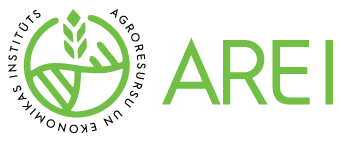 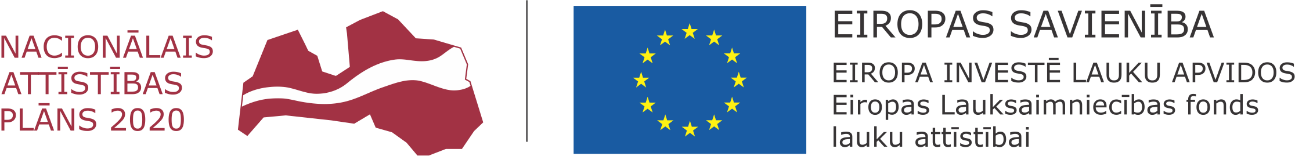 Progresīva zemkopības sistēma kā pamats vidi saudzējošai un efektīvai Latvijas augkopībaiProjekts Nr.19-00-A01612-000011
“Progresīva zemkopība – augsnes apstrādes sistēmas, saimniecību prakses un izaicinājumi”
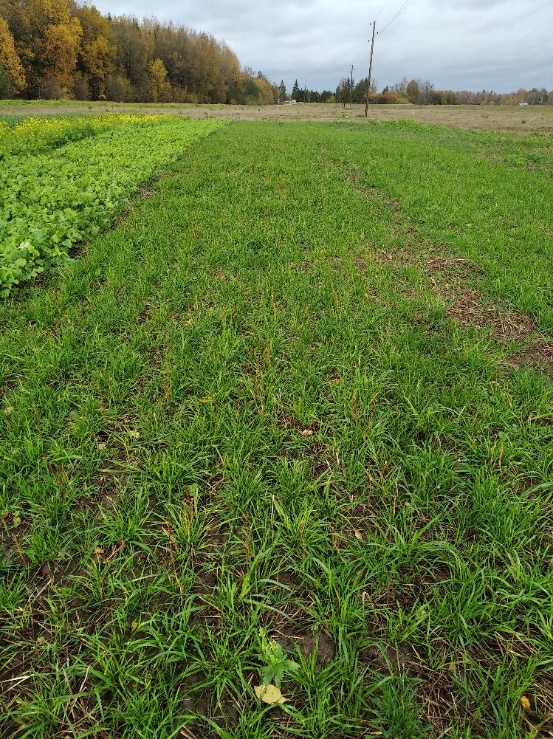 Klimata, kultūraugu audzēšanas vietas un sējas laika ietekme uz uztvērējaugu maisījumu produktivitāti
Mg. lauks., pētniece, Solveiga Maļecka 
Agroresursu un ekonomikas institūts, Stendes PC, 26.01.2023.
Atbalsta Zemkopības ministrija un Lauku atbalsta dienests
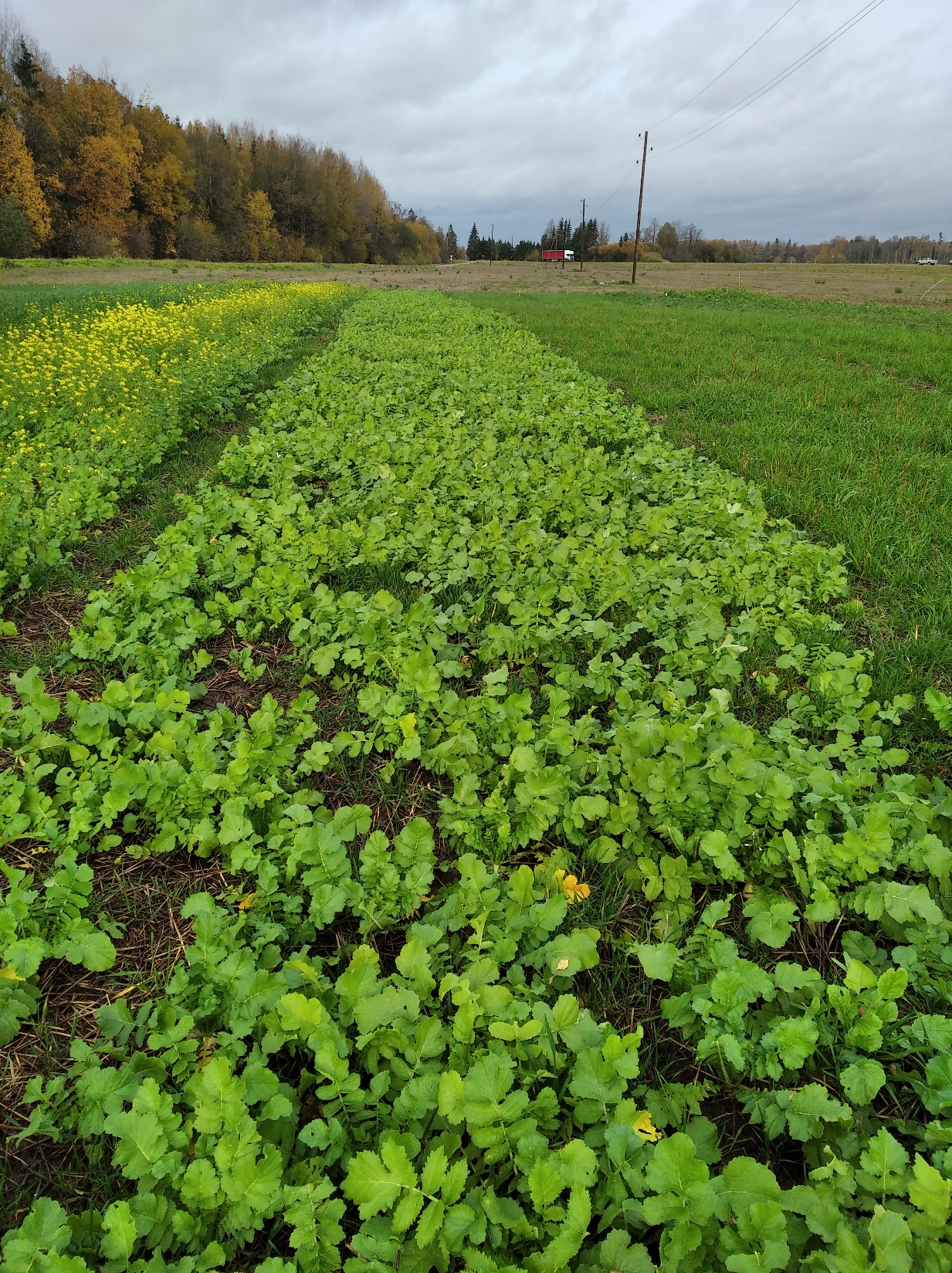 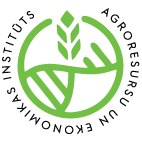 Saturs
Uztvērējaugi, audzēšanas plusi un mīnusi
Izmēģinājumu metodika
Meteoroloģisko apstākļu atšķirības pētījuma gados
Nokrišņu daudzums periodā augusts-oktobris
Aktīvo temperatūru summa (virs 10°C)
Hidrotermiskais koeficients (HTK) 
Iegūtās zaļmasas un sausnas 2019.-2021. rudenī
Virszemes un sakņu sausna
Augos saistītais slāpeklis
Pēckultūras audzēšanas tehnoloģija un raža
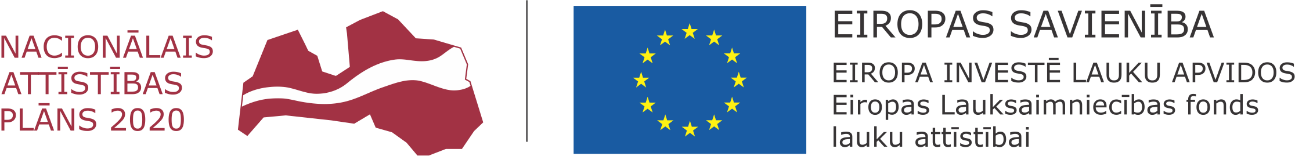 2
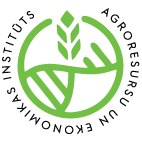 Kas ir uztvērējaugi?
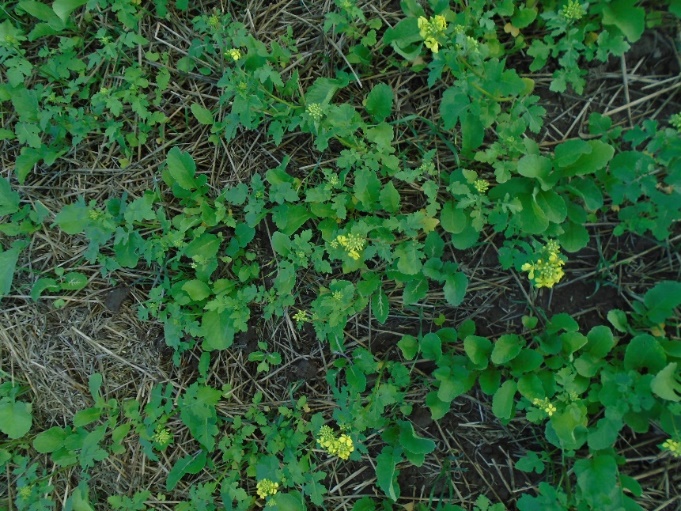 Uztvērējaugi (starpkultūras, sedzējaugi)
(catch crops, intermediate) ir augi, kuri ir 

izkliedēti pirms pamatkultūras novākšanas vai 
sēti pēc pamatkultūras novākšanas, 

turpina augt un uzņemt barības vielas 
pēc tam, kad galvenā kultūra, parasti graudaugi, ir nokulti
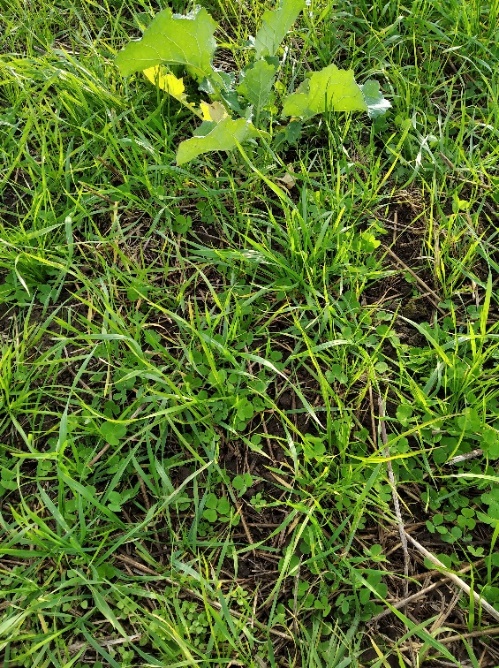 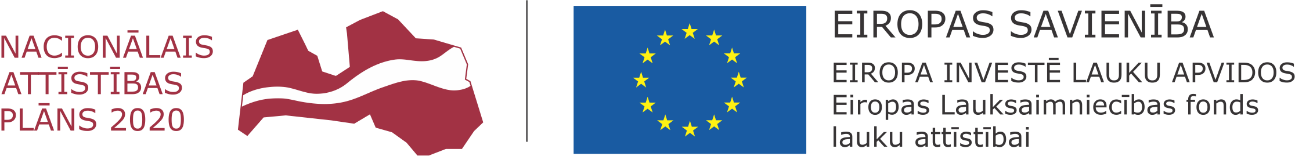 Kādas ir prasības pret uztvērējaugiem?
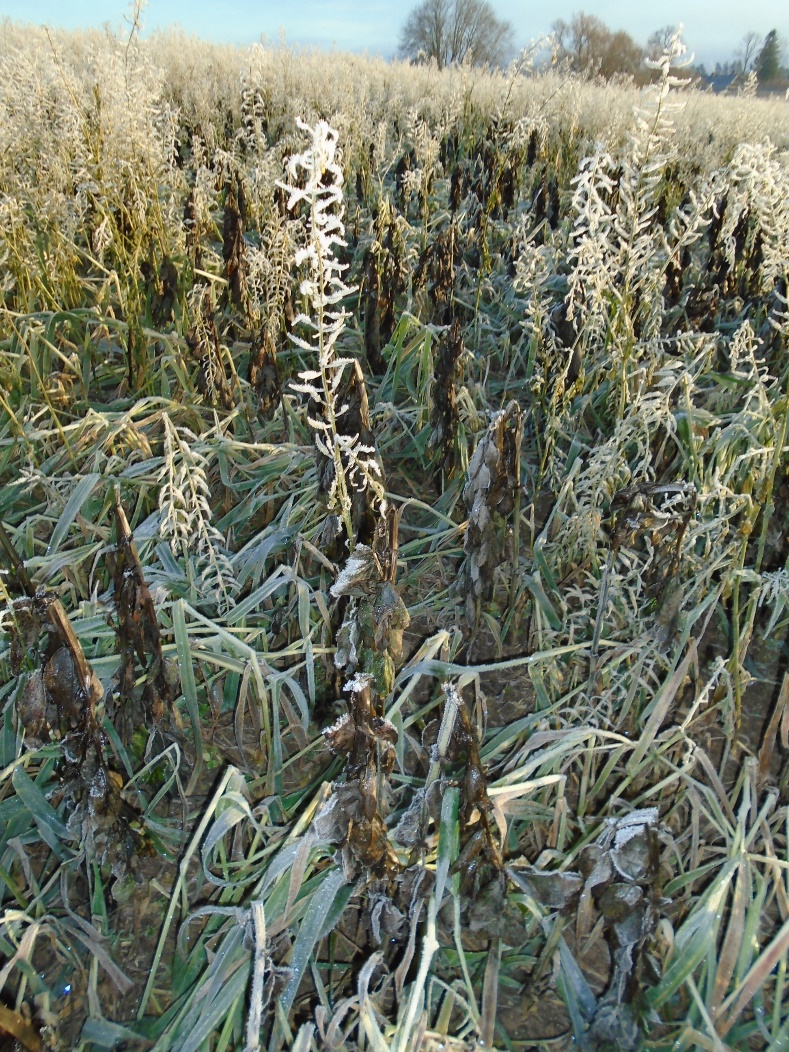 jāizvēlas uztvērējaugi, kuri 
spēcīgi attīstās un aug rudenī
tiem pēc iespējas agrāk un 
vienmērīgi jānoklāj platības 
pēc graudaugu novākšanas
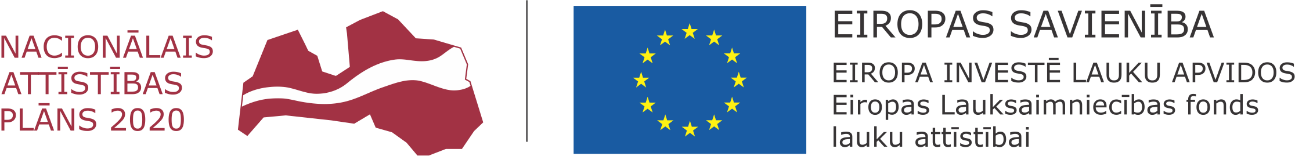 Uztvērējaugu pozitīvā ietekme
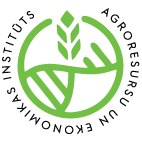 Palielina organiskā oglekļa saturu augsnē
Kavē barības vielu izskalošanos no augsnes
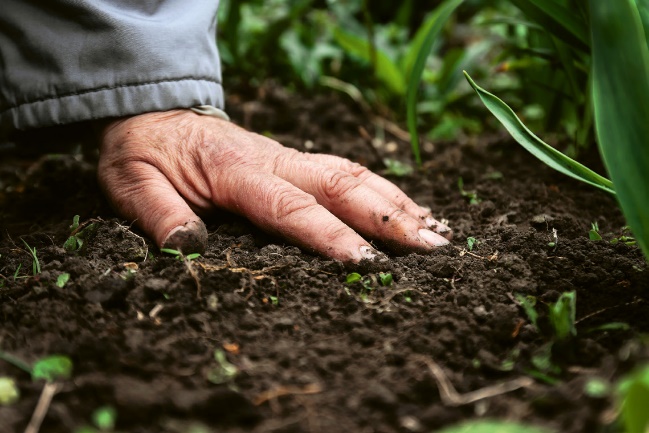 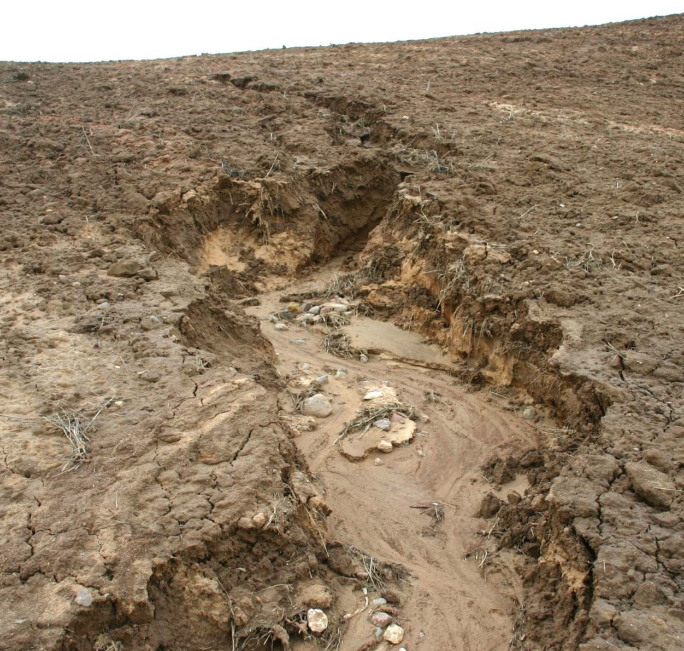 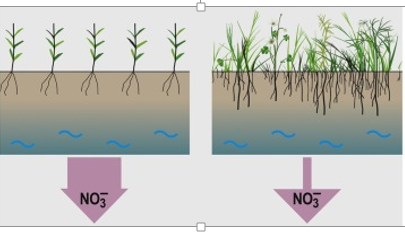 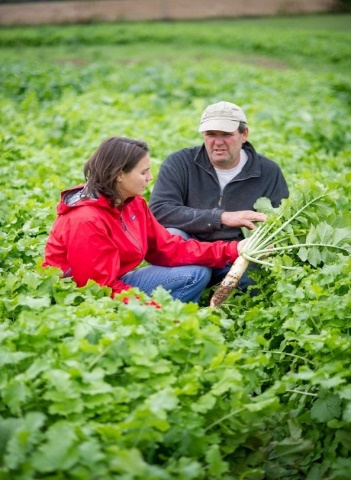 Samazina augsnes eroziju
Piedalās nezāļu, kaitēkļu un slimību kontrolē
Uzlabo slāpekļa pārnesi uz nākamo kultūru
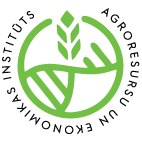 Uztvērējaugu audzēšanas mīnusi
Pēc iespējas agrāks sējas laiks
Daži augi pārziemo un sagādā problēmas pēckultūrai un tiešajā sējā grūti ierobežojami
Jānodrošina optimāla sējuma biezība – brīvā telpā aug nezāles
Airene kā miltrasas avots pēckultūrā
Pagarina slimībām un kaitēkļiem labvēlīgu vidi
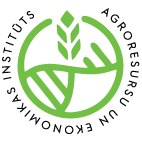 Spēju piesaistīt slāpekli nosaka
uztvērējauga suga
reģiona klimatiskie apstākļi
sējas laiks              (ietekmē pamatkultūras novākšanas termiņi)
pieejamā N daudzums augsnē
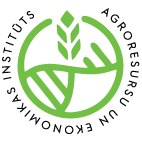 Spēju piesaistīt slāpekli nosaka
uztvērējauga suga
reģiona klimatiskie apstākļi
sējas laiks              (ietekmē pamatkultūras novākšanas termiņi)
pieejamā N daudzums augsnē
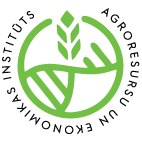 Spēju piesaistīt slāpekli nosaka
reģiona klimatiskie apstākļi
uztvērējauga suga
sējas laiks              (ietekmē pamatkultūras novākšanas termiņi)
pieejamā N daudzums augsnē
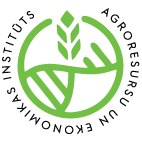 Spēju piesaistīt slāpekli nosaka
reģiona klimatiskie apstākļi
uztvērējauga suga
pieejamā N daudzums augsnē
sējas laiks              (ietekmē pamatkultūras novākšanas termiņi)
Uztvērējaugi
graudzāļu dzimtas augi
auzas
ziemas rudzi
viengadīgā airene
kāpostu jeb krustziežu dzimtas augi
ziemas ripsis
ziemas rapsis 
eļļas rutks
sakņu redīss
baltās sinepes
tauriņziežu dzimtas
zirņi 
lauka pupas
ziemas un vasaras vīķi
inkarnāta āboliņš
skarblapju un sūreņu dzimtas augi
facēlija
griķi
Uztvērējaugu maisījumi
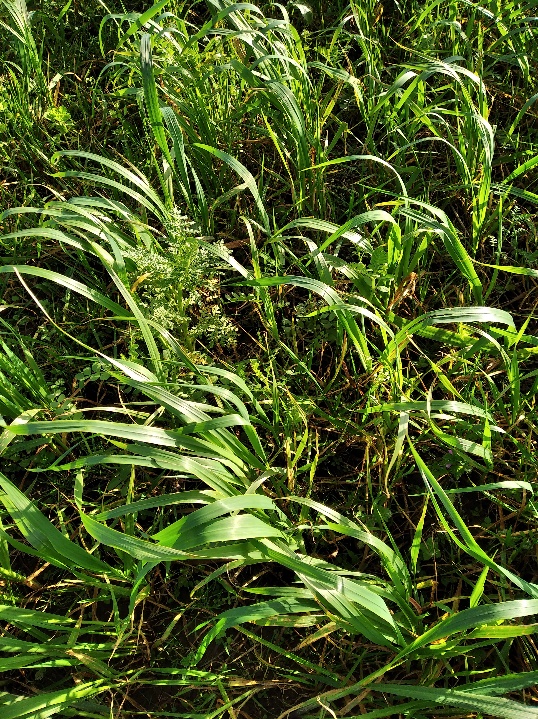 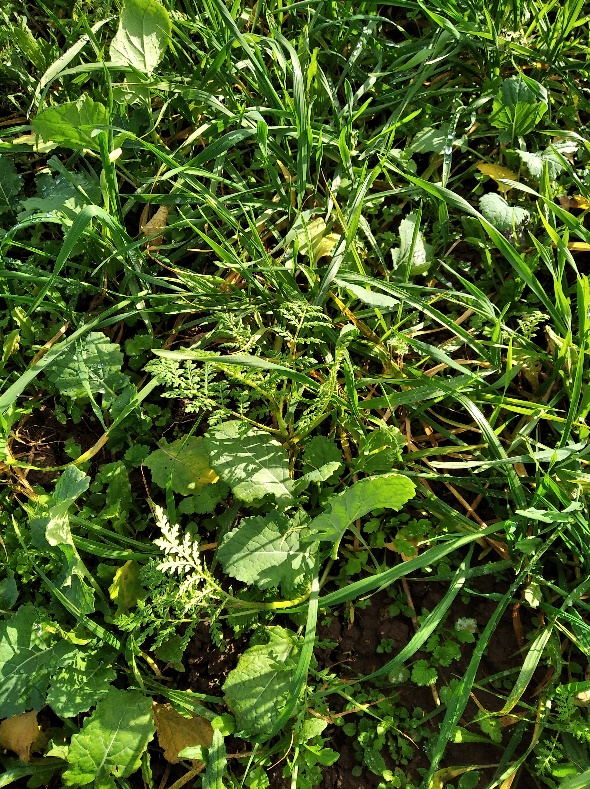 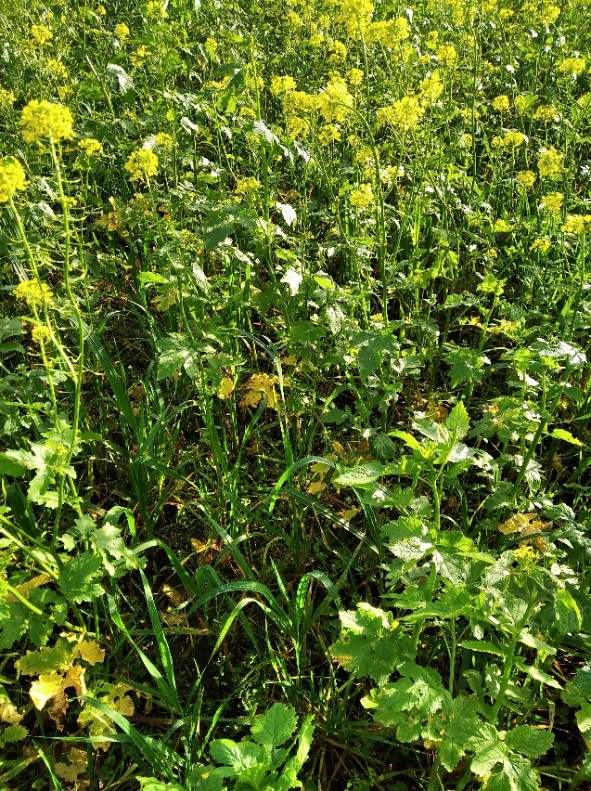 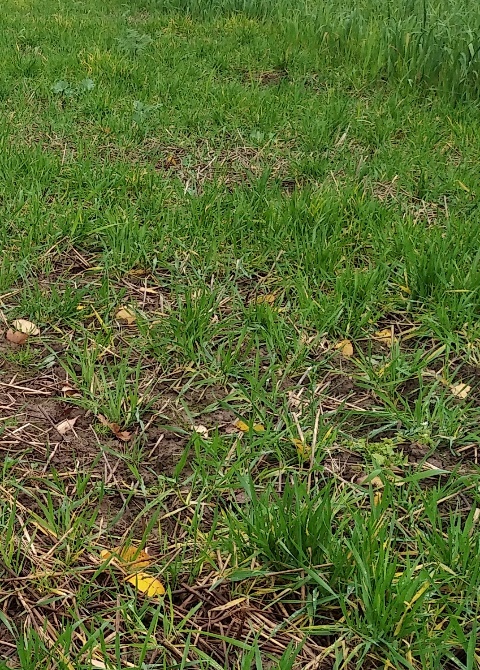 kontrole – diskota rugaine
auzas/sinepes  50/6
auzas/vas.vīķi/facēlija 100/7/1
rudzi/z.rapsis/facēlija 50/2/1
Uztvērējaugu maisījumi
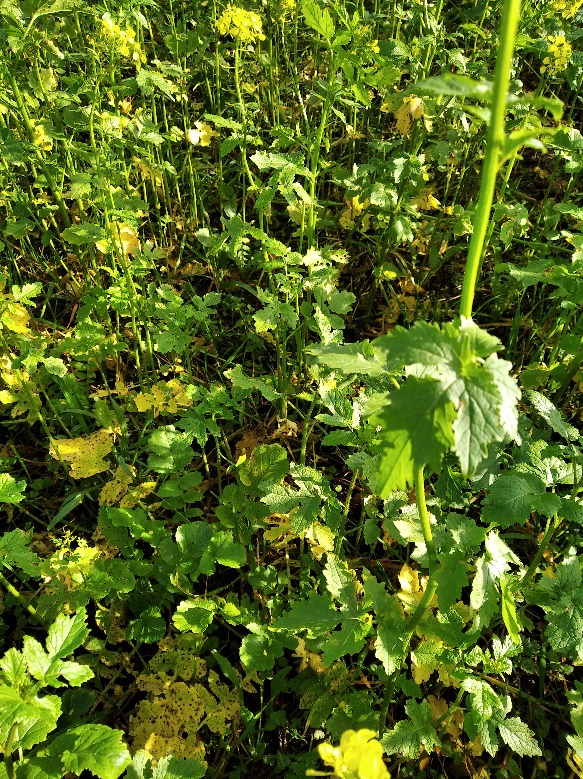 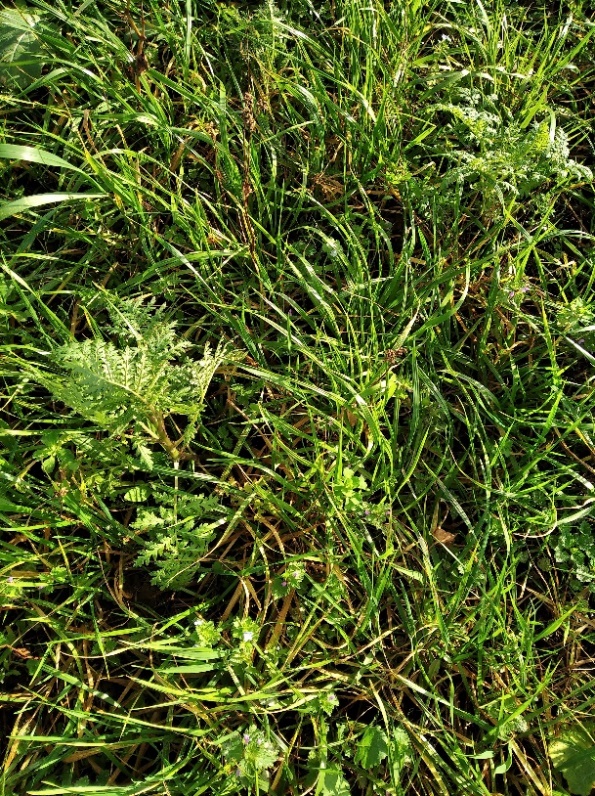 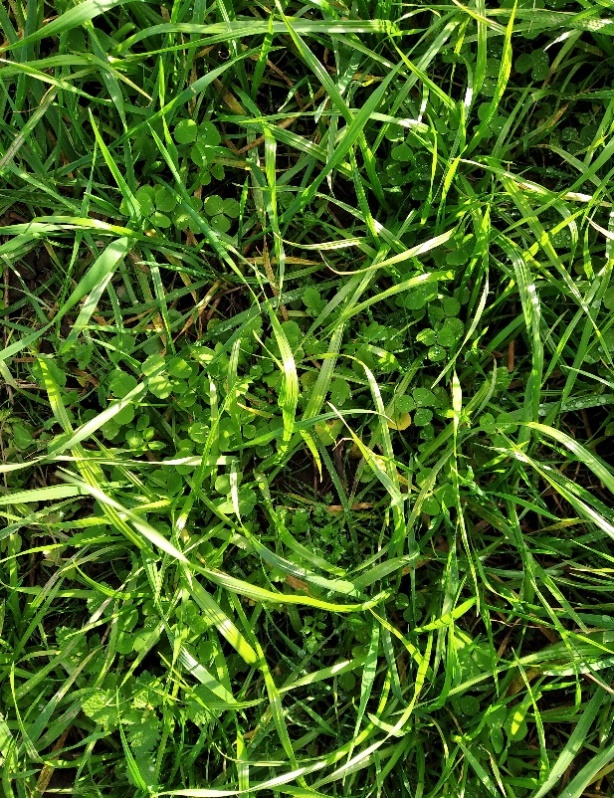 vieng.airene/griķi/facēlija 15/20/1
redīss(eļļas rutks)/sinepes  
6(10)/10
vieng.airene(auzas)/
ink.ābol./facēlija   10(50)/10/1
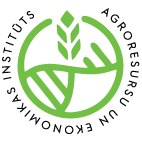 Izmēģinājuma metodika IAugsnes raksturojums
[Speaker Notes: Augiemm iozmantojāmā P2P5 saturs]
Izmēģinājuma metodika IIPamatkultūraugs
Izmēģinājuma metodika IIIUztvērējaugu audzēšana
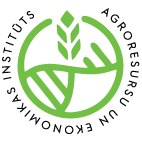 Nokrišņu daudzums augustā - oktobrī, mm
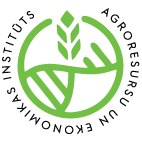 Aktīvo temperatūru summa, augusts-oktobris (vid. dienn. temp. virs 10°C)
HTK (hidrotermiskais koeficients)
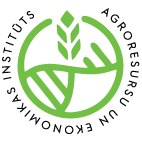 [Speaker Notes: Teritorijas mitrinājuma pakāpi raksturo hidrotermiskais koeficients, kas ir attiecība starp nokrišņu daudzumu laika periodā, kad diennakts vidējā temperatūra nepārsniedz +10 °C, un temperatūras summa grādos šajā pašā periodā. Šis koeficients izsaka nokrišņu iztvaikotspēju. Latvijā gada nokrišņu daudzums, sevišķi to daudzums veģetācijas periodā, pārsniedz iztvaikotspēju.]
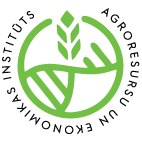 Virszemes zaļmasas, t ha-1
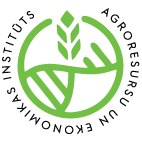 Sausnas saturs biomasā, %
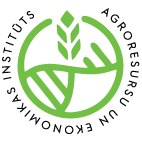 Augu sausnas raža, vidēji 2019.-2021., t ha-1
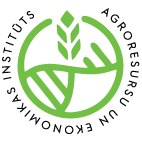 Augos saistītais slāpeklis, vid. 2019.-2021., kg ha-1
Izmēģinājuma metodika IVMiežu audzēšana
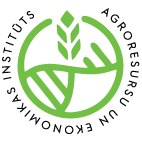 Pēckultūras – vasaras miežu raža, t ha-1, SPC, 2020.-2021.
Kopsavilkums I
Būtisks sējas laiks
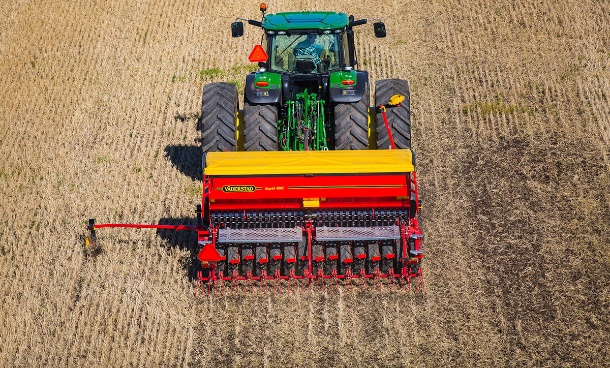 Svarīga ir sausna ar uzkrāto N
auzas/sinepes
58-35 kg ha-1
Lielāko sakņu masu nodrošina
auzas/vas.vīķi/facēlija
42-28 kg ha-1
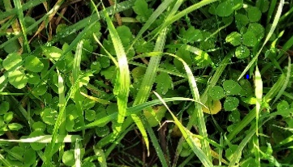 redīss(eļļas rutks)/sinepes
44-32 kg ha-1
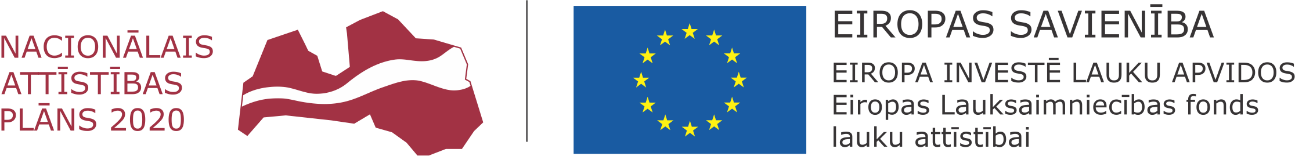 Kopsavilkums II
Rapšu audzētājiem iesakām
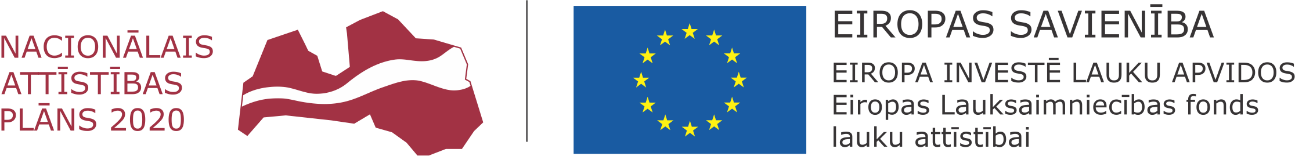 vieng.airene/griķi/facēlija 15/20/1
auzas/vas.vīķi/facēlija 100/7/1
vieng.airene(auzas)/
ink.ābol./facēlija   10(50)/10/1
Iespējami arī citi 
maisījumi
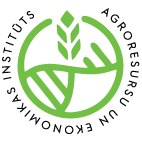 Paldies par uzmanību!
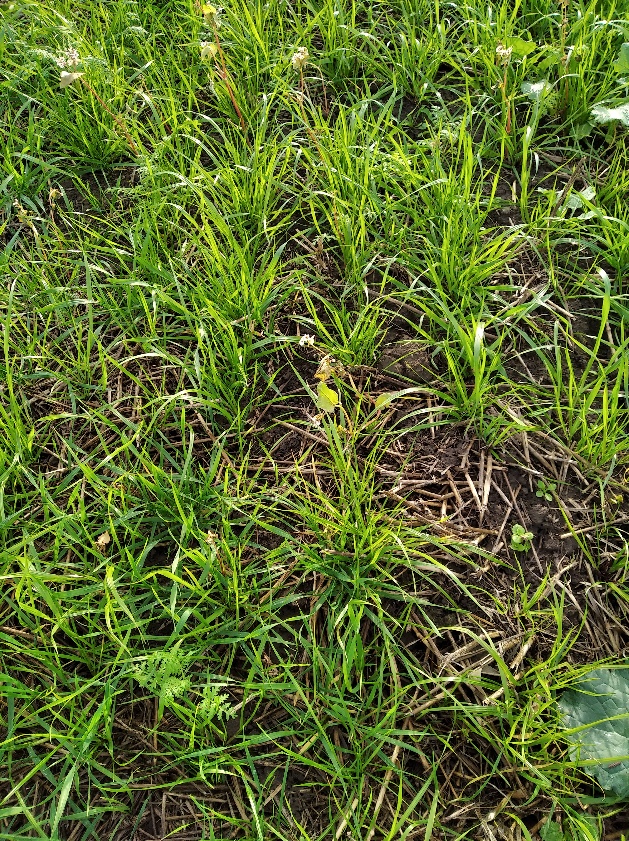 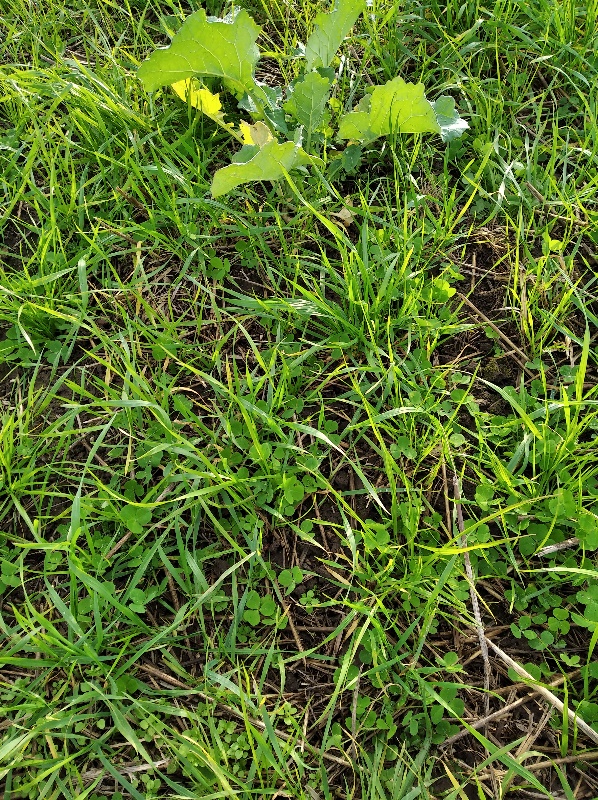 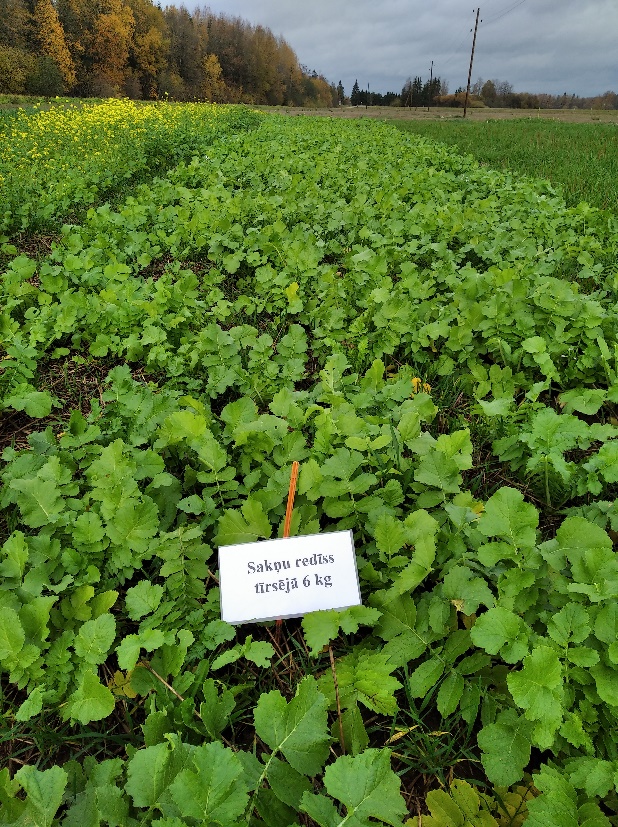 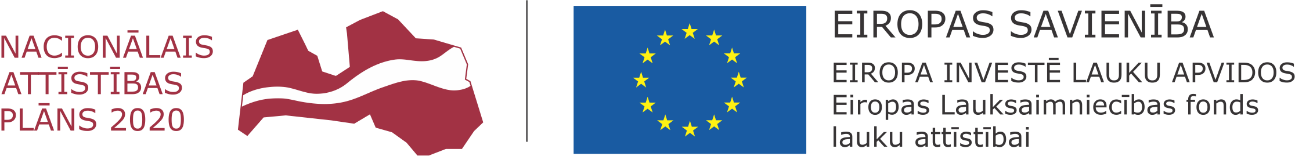